Het ja-woord van de weduwe
Preek over I Koningen 17,17-24






Bedum, 20 november 2016
Ds. Marten de Vries
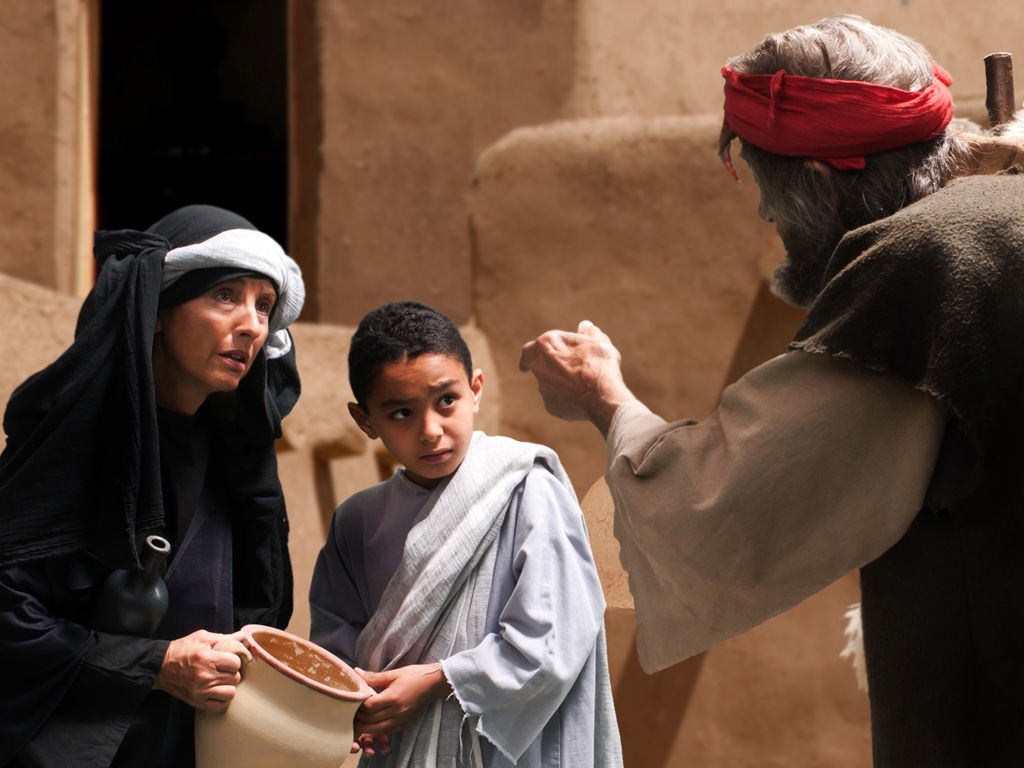 Het ja-woord van de weduwe
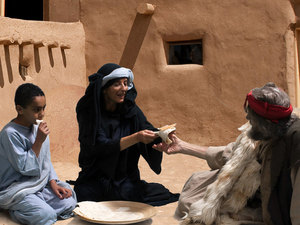 Zou je vandaag nog belijdenis doen?
De beproeving van een alleenstaande moeder
Het ja-woord van de weduwe
 Haar vertrouwen op de proef gesteld
 Haar wantrouwen beschaamd
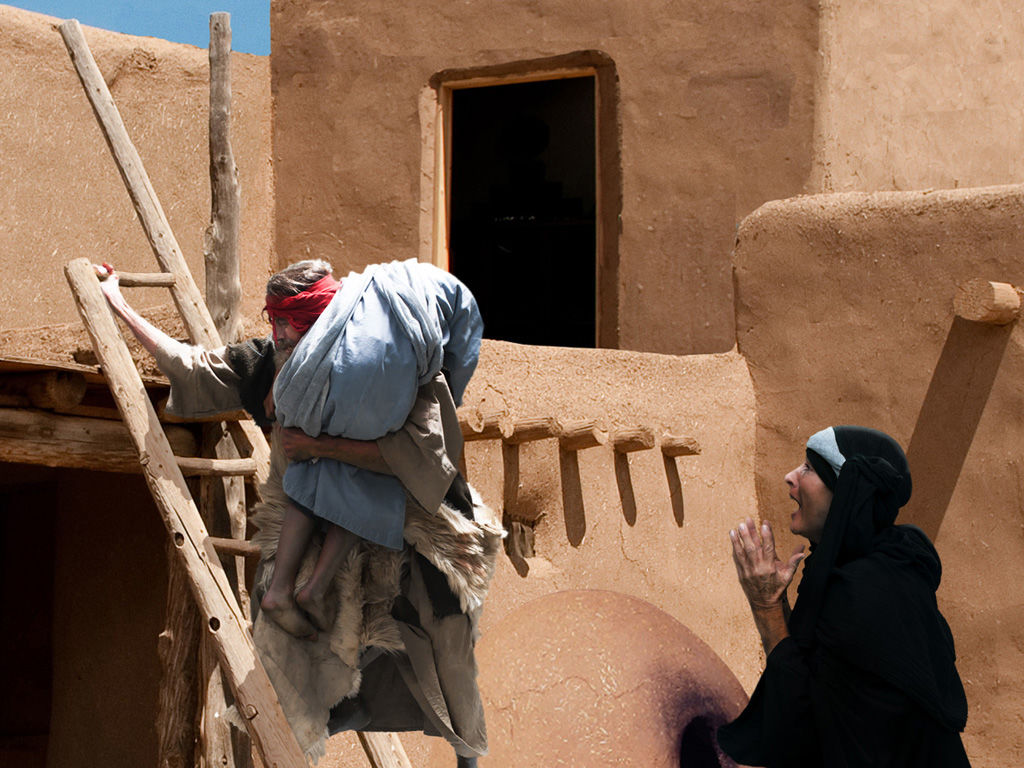 Vertrouwen op de proef gesteld
Verliezen = winnen
Gegeven en genomen! Geprezen?
Haar fouten aan het licht
Niet Gods schuld


Hij komt er niet op terug
Brood en wijn om je te verzekeren
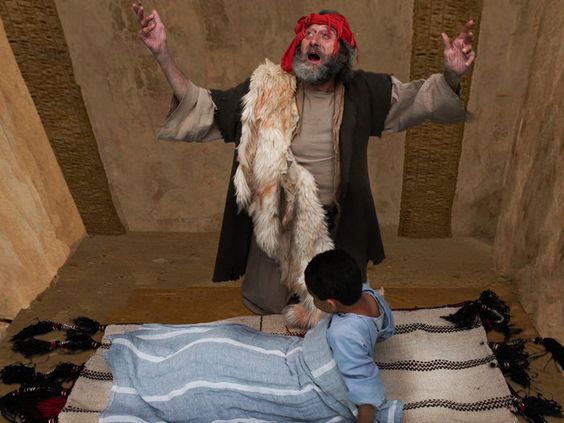 Wantrouwen beschaamd
Op bed en in gebed
Zij haar zondigheid, hij haar gehoorzaamheid
Een handoplegging-plus



“De naam van de HEER zij geprezen!”
Meer dan tijdelijke opstandingen
Zo waar Hij opstond…
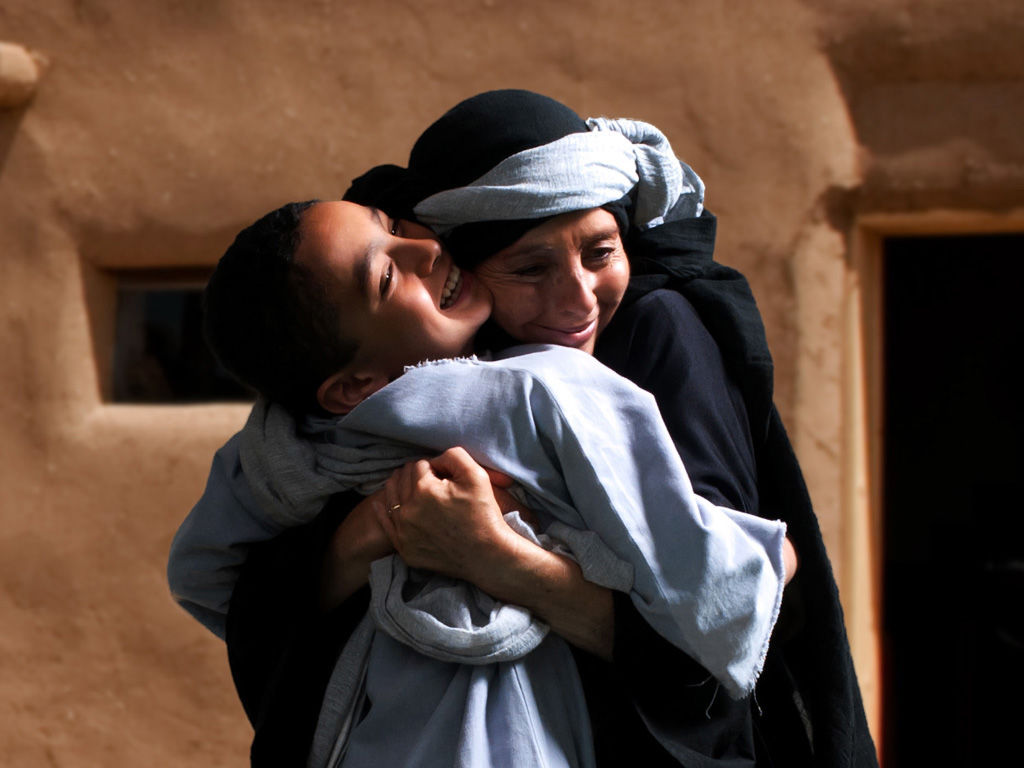